Figure 7. (A) Rates of wound healing in transgenic mice expressing progerin or wild-type human lamin A in epidermis. ...
Hum Mol Genet, Volume 17, Issue 15, 1 August 2008, Pages 2357–2369, https://doi.org/10.1093/hmg/ddn136
The content of this slide may be subject to copyright: please see the slide notes for details.
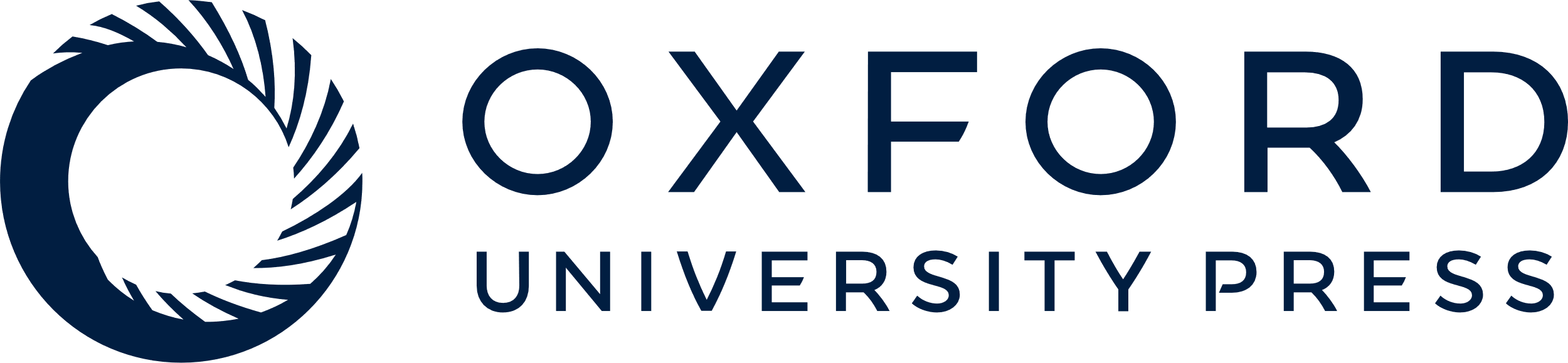 [Speaker Notes: Figure 7. (A) Rates of wound healing in transgenic mice expressing progerin or wild-type human lamin A in epidermis. Graphs show mean percentages of wound closure (y-axis) versus days post wounding (x-axis) for transgenic mice expressing progerin (line 79+), their non-transgenic littermates (line 79−), transgenic mice expressing wild-type human lamin A (line 28+) and their non-transgenic littermates (line 28−). Values are means ± SD for n = 6 wounds in three mice from each group (two wounds per mouse); no differences between groups were significant. (B) Representative sections of skin 11 days after wounding (just prior to complete closure) from transgenic mice expressing progerin (K14-progerin), transgenic mice expressing wild-type human lamin A (K14-lamin A) and a non-transgenic control (WT littermate) stained with hematoxylin and eosin showing no significant differences. Healing skins had thickened epidermis (E) and new hair follicles (HF). Arrowheads show healing wounds. Bar: 50 µm.


Unless provided in the caption above, the following copyright applies to the content of this slide: © The Author 2008. Published by Oxford University Press. All rights reserved. For Permissions, please email: journals.permissions@oxfordjournals.org]